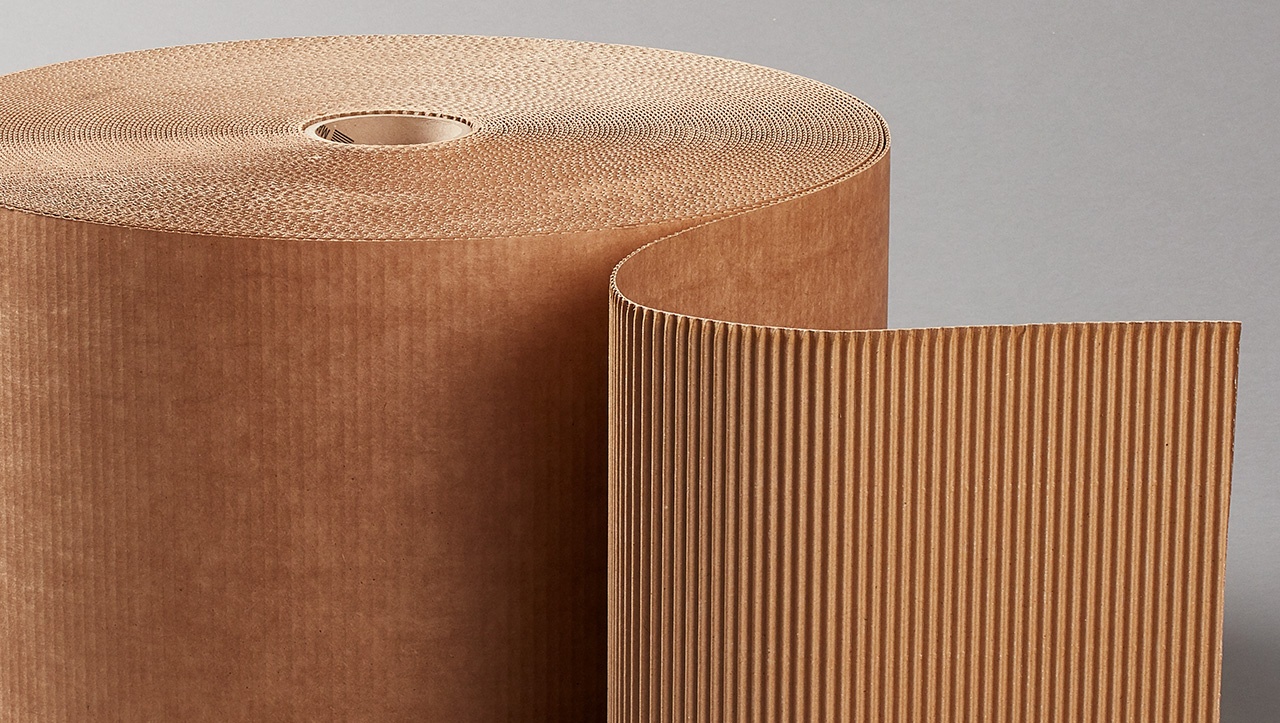 True Cartons
www.truecartons.com
What is Packaging?
1
Simply packaging is the science, art and technology of enclosing or protecting products for distribution, storage, sale and use.
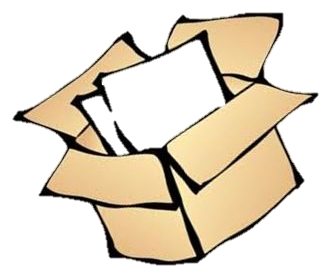 It is…
Protection
Preservation
Promotion
www.truecartons.com
2
About the Director
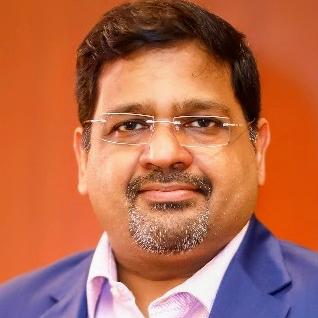 I am HARSH VARDHAN SARAOGI.  
Having graduated with a degree in Commerce, I am a second generation entrepreneur in Corrugated Box / Packaging Manufacturing business with 25 years of experience in this line.  I have good experience of catering to various types of industry such as Pharma, Computer, FMCG, etc.
www.truecartons.com
4
BRIEF HISTORY
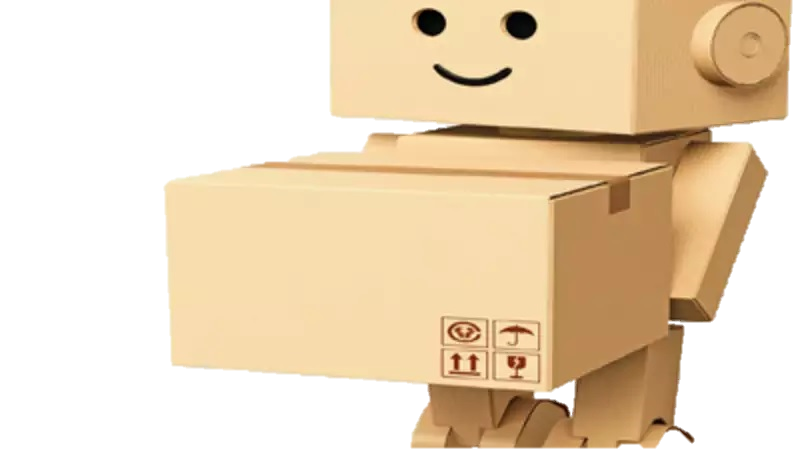 MR. HARSH VARDHAN SARAOGI
 Managing Director
YEAR OF ESTABLISHMENT
25 SEPTEMBER 1997
M/s True Cartons 
# 82/3, Sedarapet Main Road,
Pondicherry – 605 111.
Ph: 9843077296
PONDICHERRY | KOLKATA
www.truecartons.com
ABOUT OUR GROUPS
5
The group’s turnover is about Rs.25 crores and sell about 157 lakh cartons annually to 50 different clients across the country. They are suppliers to various companies, Indian and international, spread across the country. The industry groups serviced by us are as follows:
Consumer products (biscuits, tea, oil, liquor, cigarettes, cosmetics, etc.,)
Electronics (PC, Laptop, Audio-TV, Cell batteries, Mobile, Adapters, etc.,)
Engineering (bicycles, automotive parts, fans, gen-sets)
www.truecartons.com
WHY TRUE CARTONS?
6
Best Manufacturing Practices in the Industry.
Total Quality Management and ISO Standards is being practised in True Cartons.
Just in Time Delivery for most of our customer, so they need not keep inventory of packaging material.
Goods Manufactured in Auto Plant is of better Box Compression Strength and required moisture.
As  we are purchasing raw material as a family group, we are getting very competitive rate from our suppliers and we are passing the benefit to our customers.
We are maintaining well equipped laboratory for testing the raw materials and finished goods according to specifications. (CS, ECT, RCT, BS, GSM, Moisture, Viscosity etc.)
Our team comprises of well experienced people who are with us for the past 20 years.
www.truecartons.com
BUSINESS  EXPANSION
7
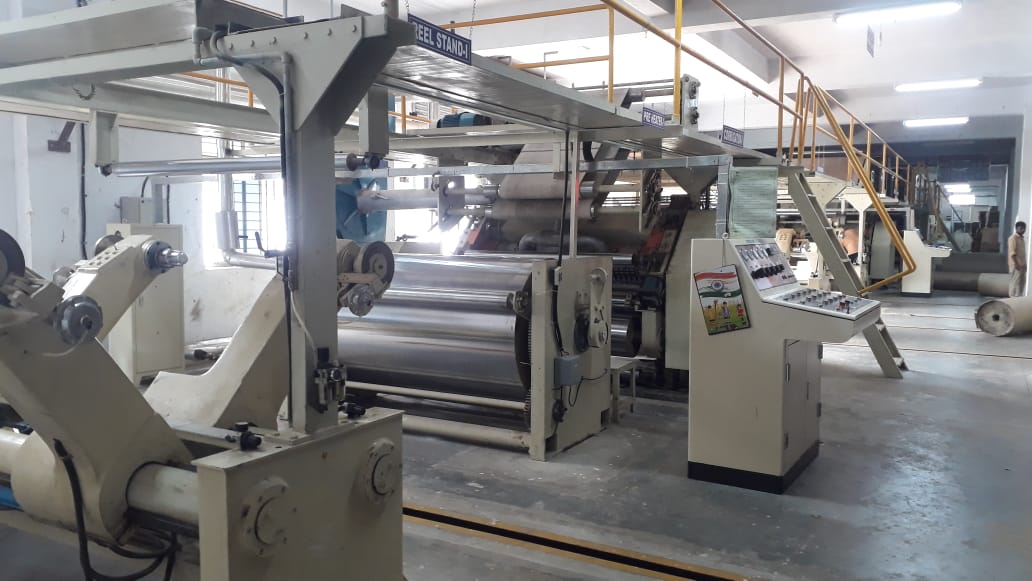 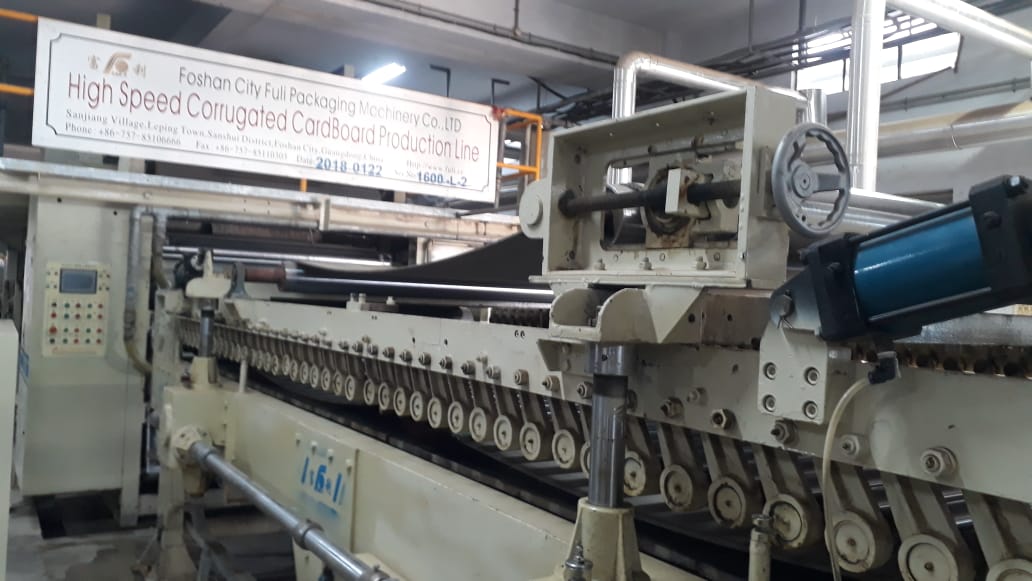 HIGH SPEED AUTOMATIC CORRGATED BOARD PLANT
www.truecartons.com
8
BUSINESS  EXPANSION
MATERIAL HANDLING
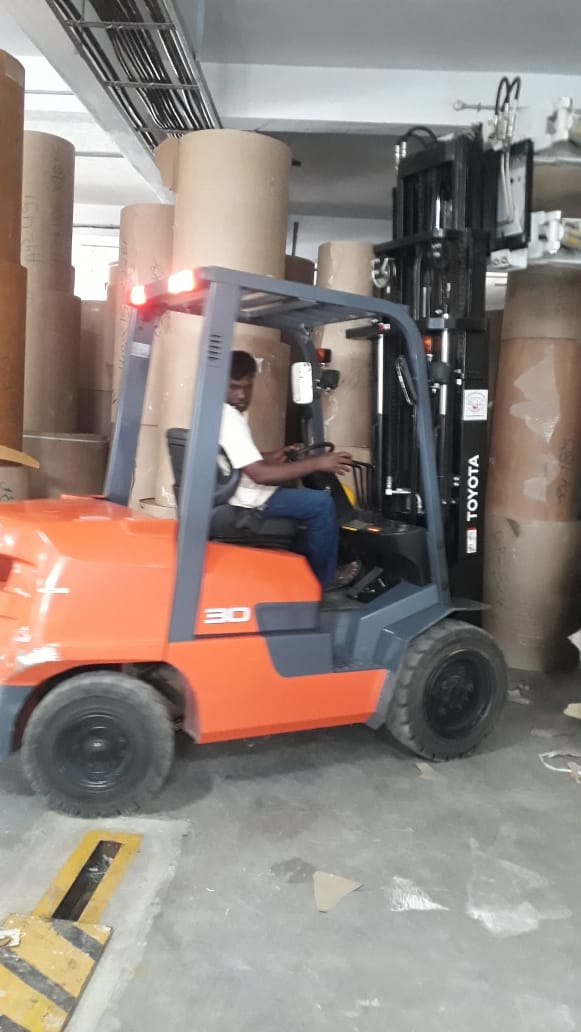 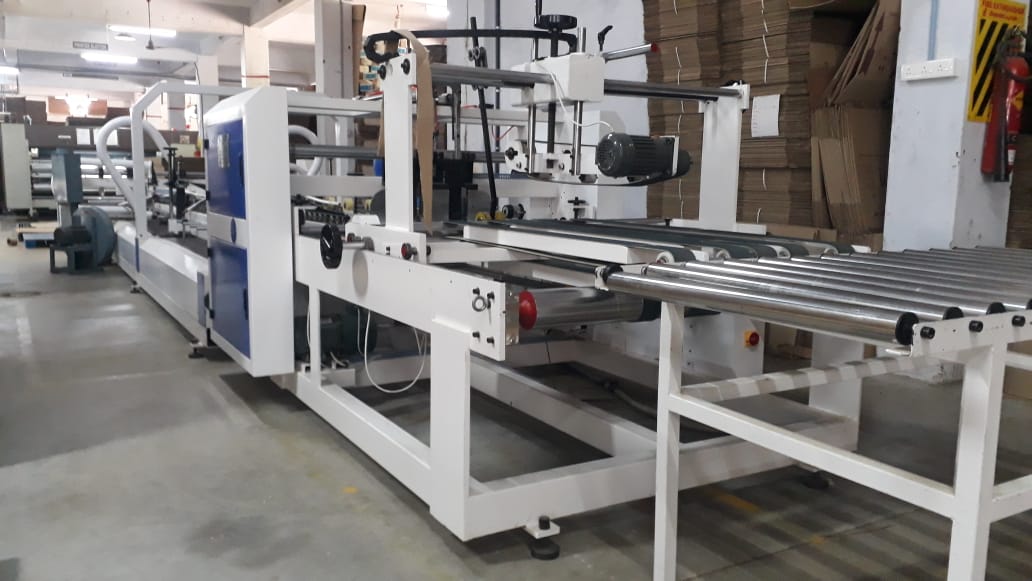 AUTO FOLDER GLUER
www.truecartons.com
10
OUR PRODUCTS
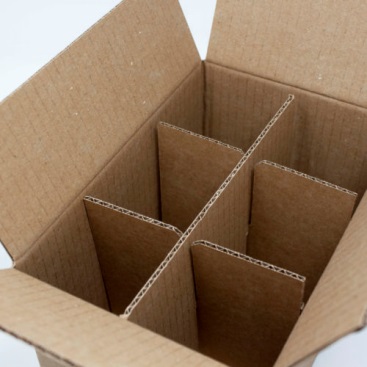 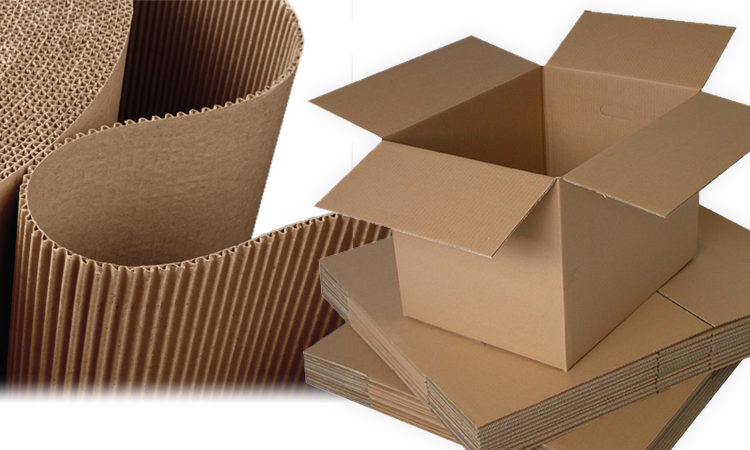 REGULAR SLOTTED CONTAINER
www.truecartons.com
11
OUR PRODUCTS
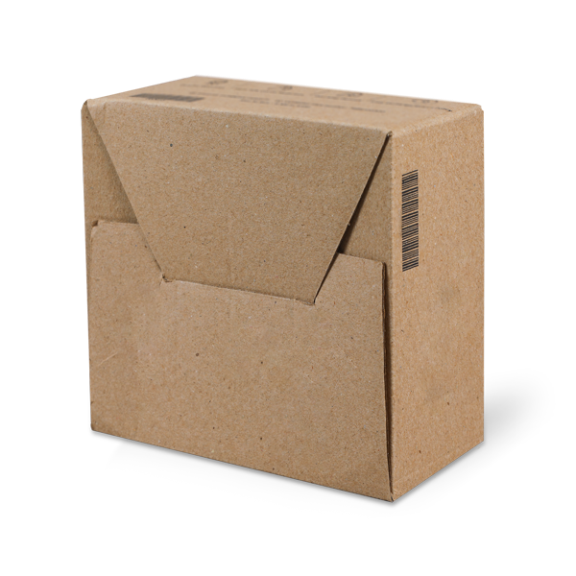 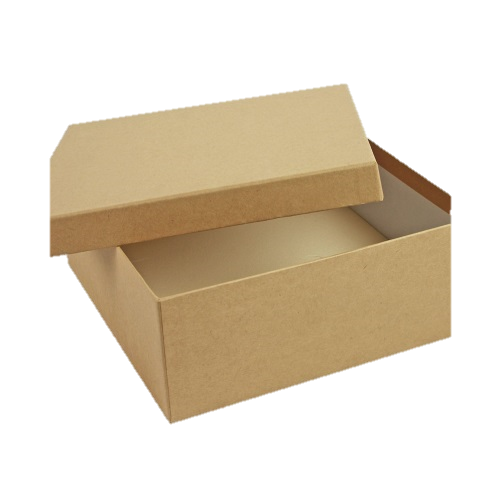 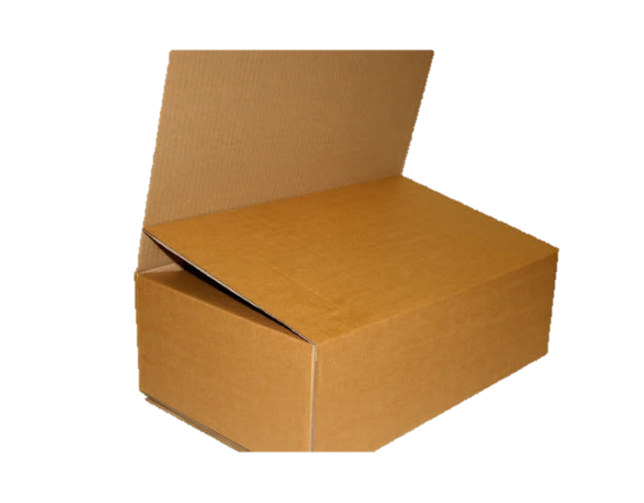 HALF-SLOTTED CONTAINER
FULL-OVERLAP SLOTTED CONTAINER
LOCK-BOTTOM
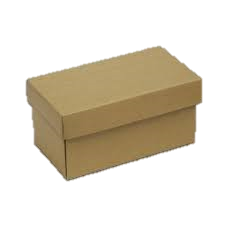 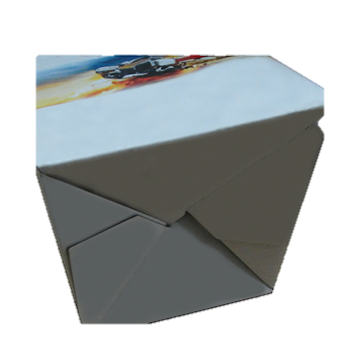 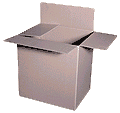 www.truecartons.com
OUR PRODUCTS
12
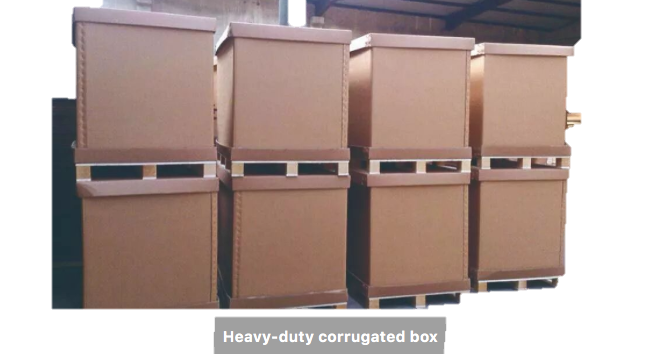 www.truecartons.com
SOME MORE PRODUCTS
13
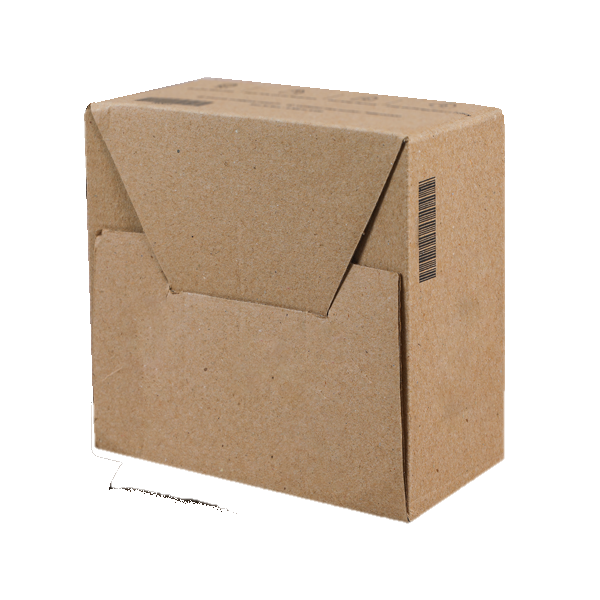 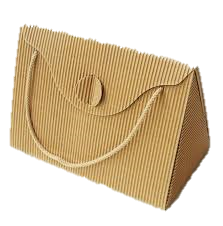 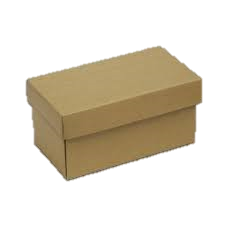 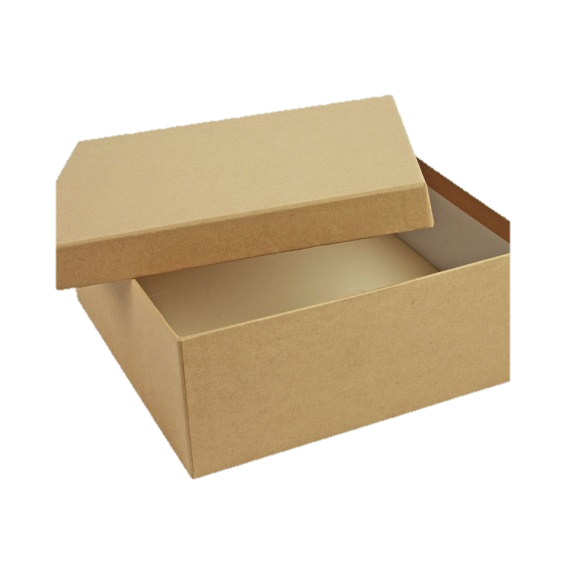 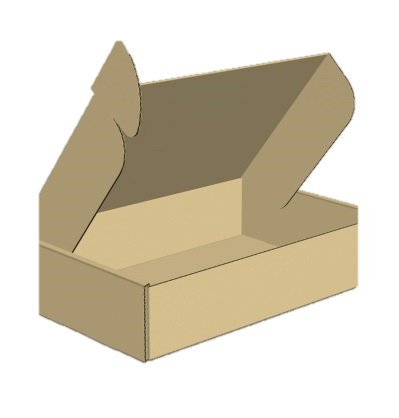 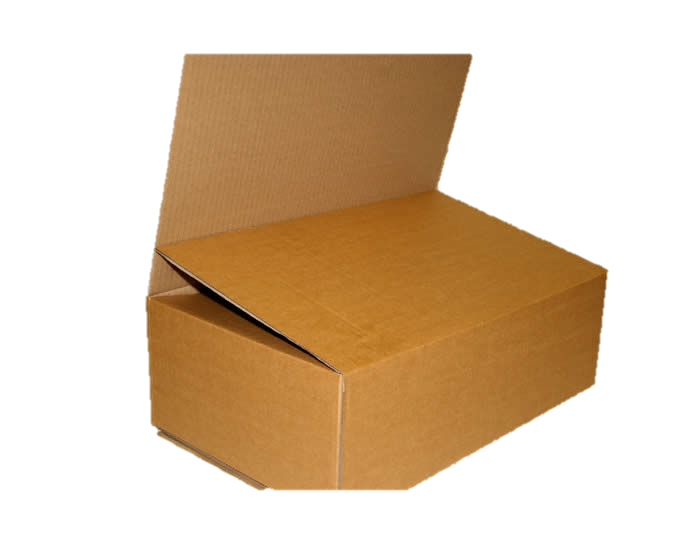 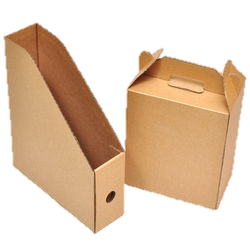 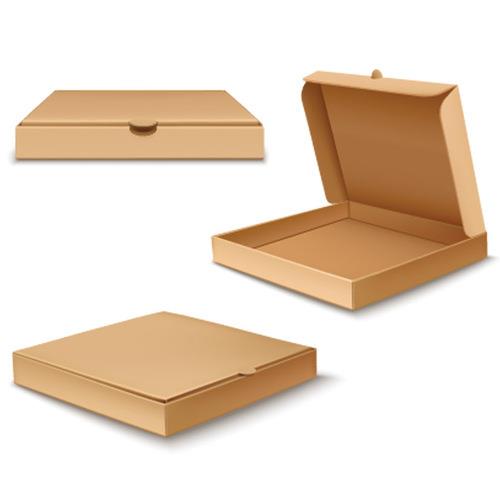 www.truecartons.com
15
Testimonials
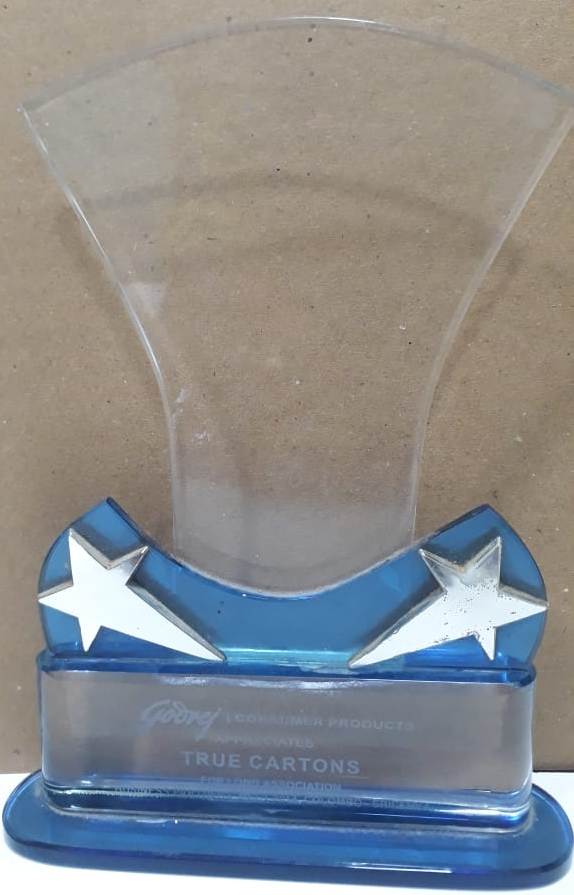 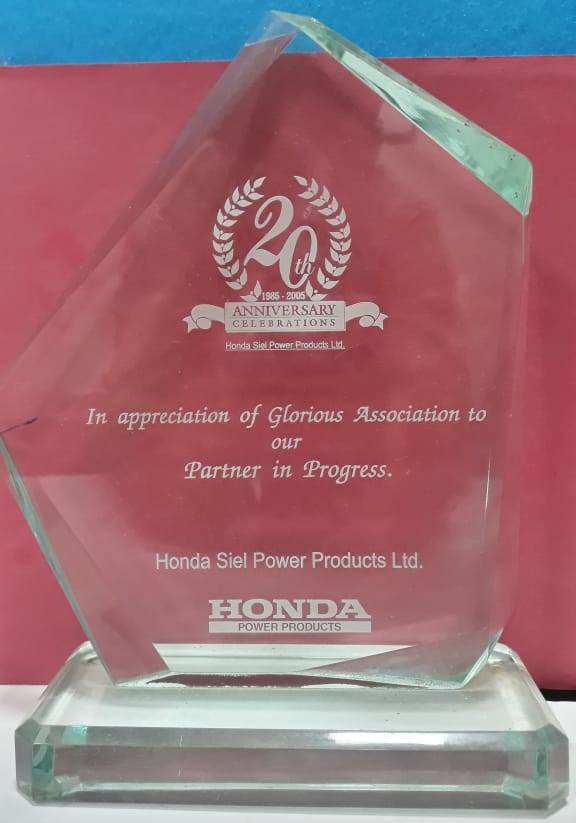 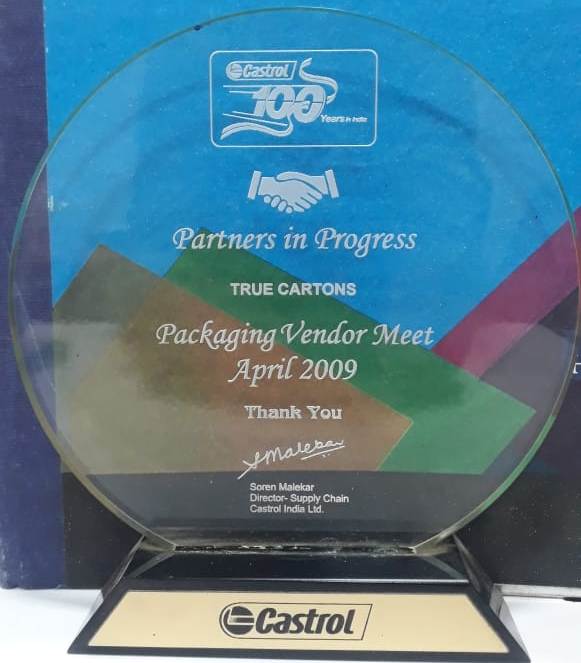 Castrol
Godrej
Honda
www.truecartons.com
16
CREDENTIALS
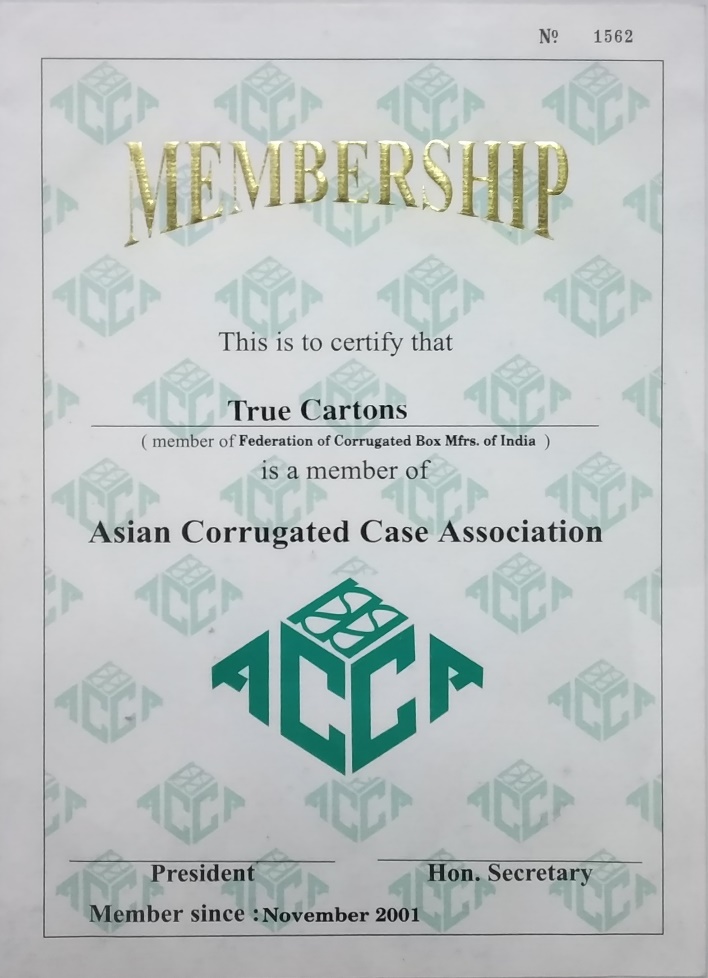 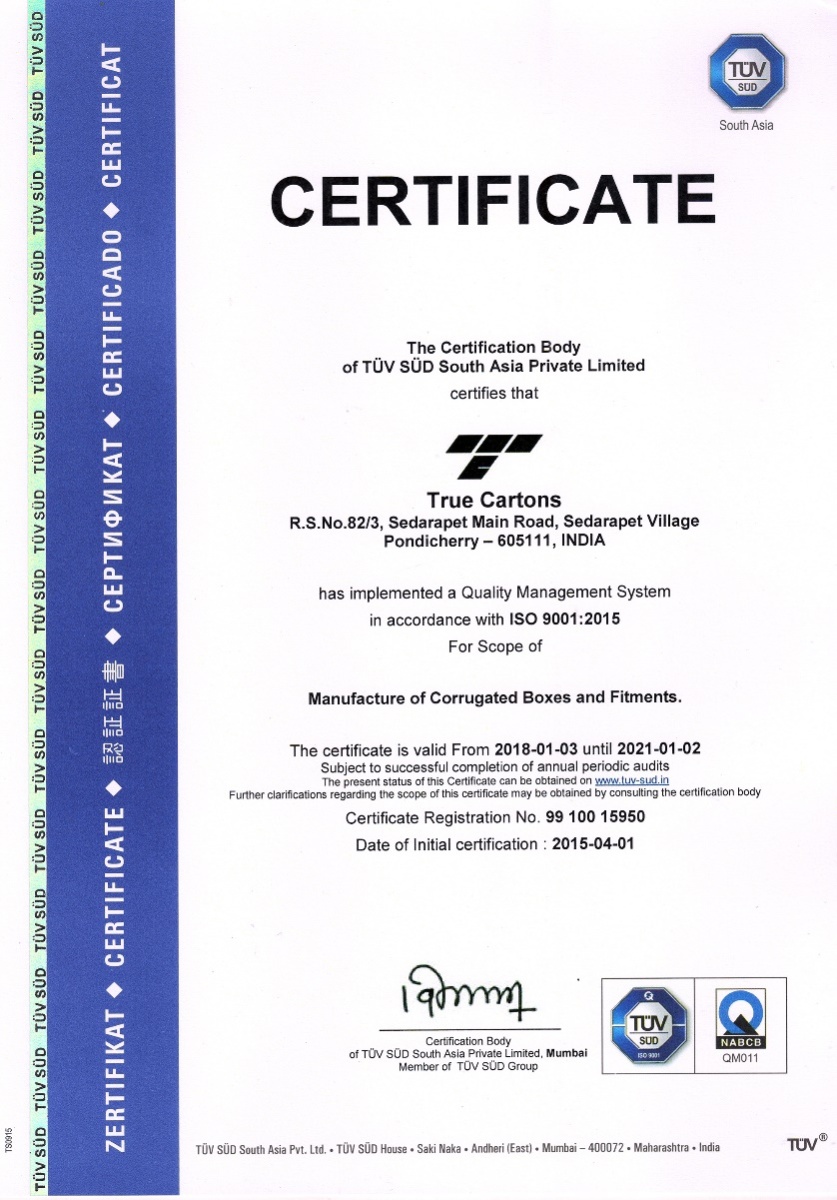 www.truecartons.com
INDUSTRIES THAT WE CATER TO:
17
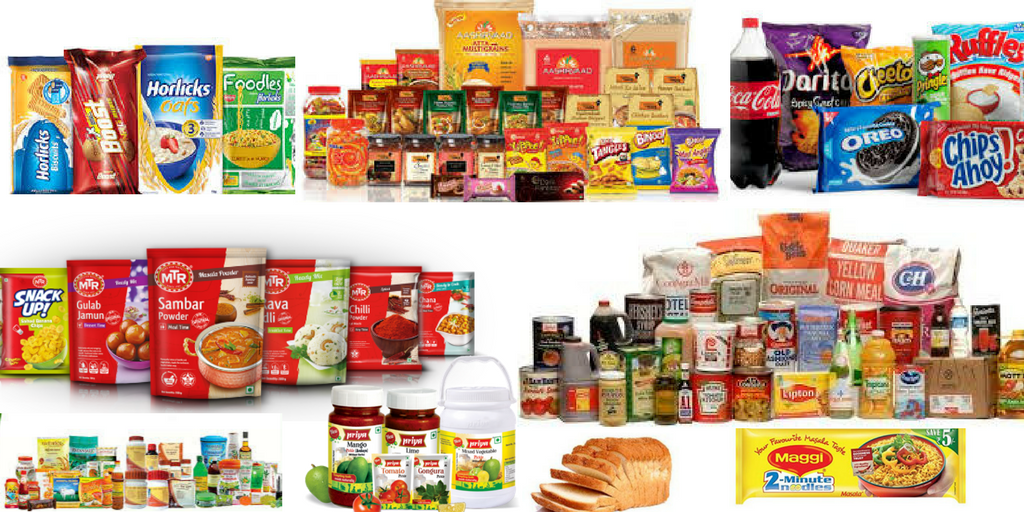 HOUSE HOLD INSECTICIDES
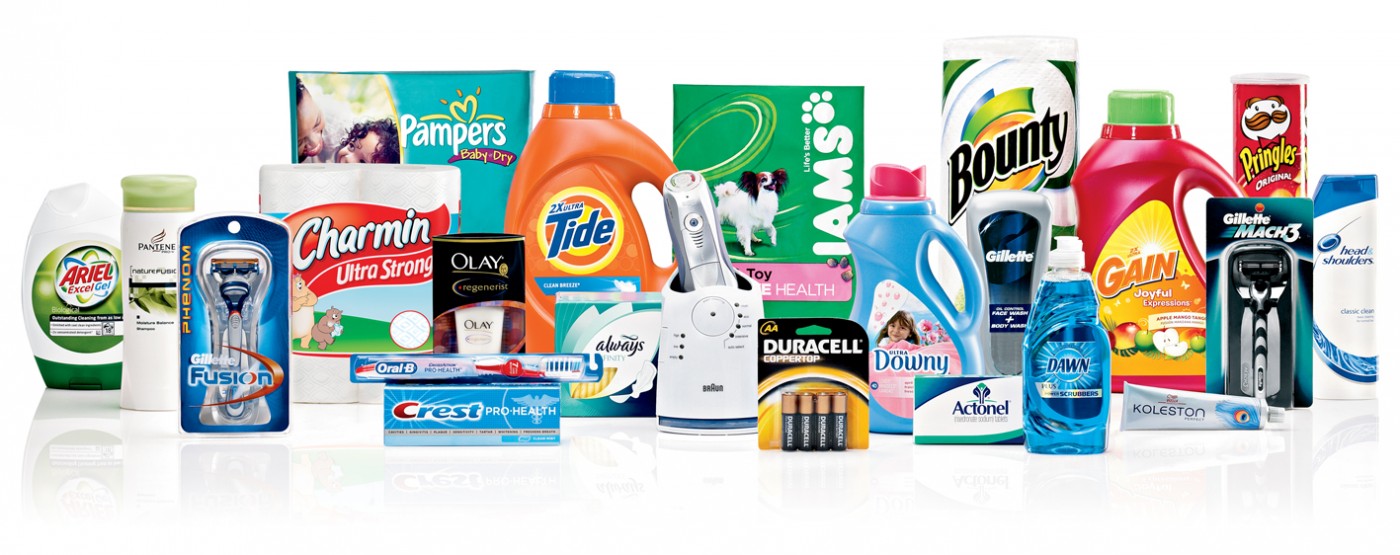 PROCESSED FOODS
www.truecartons.com
INDUSTRIES THAT WE CATER TO:
18
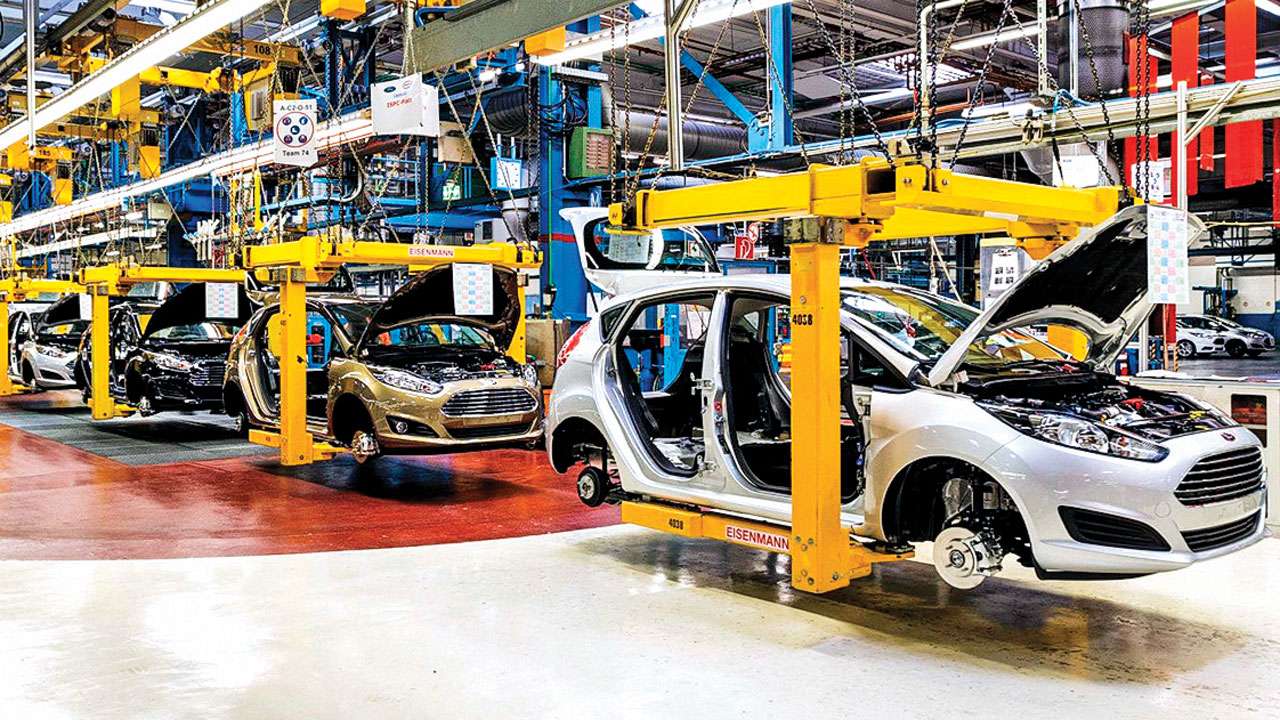 PHARMACEUTICALS
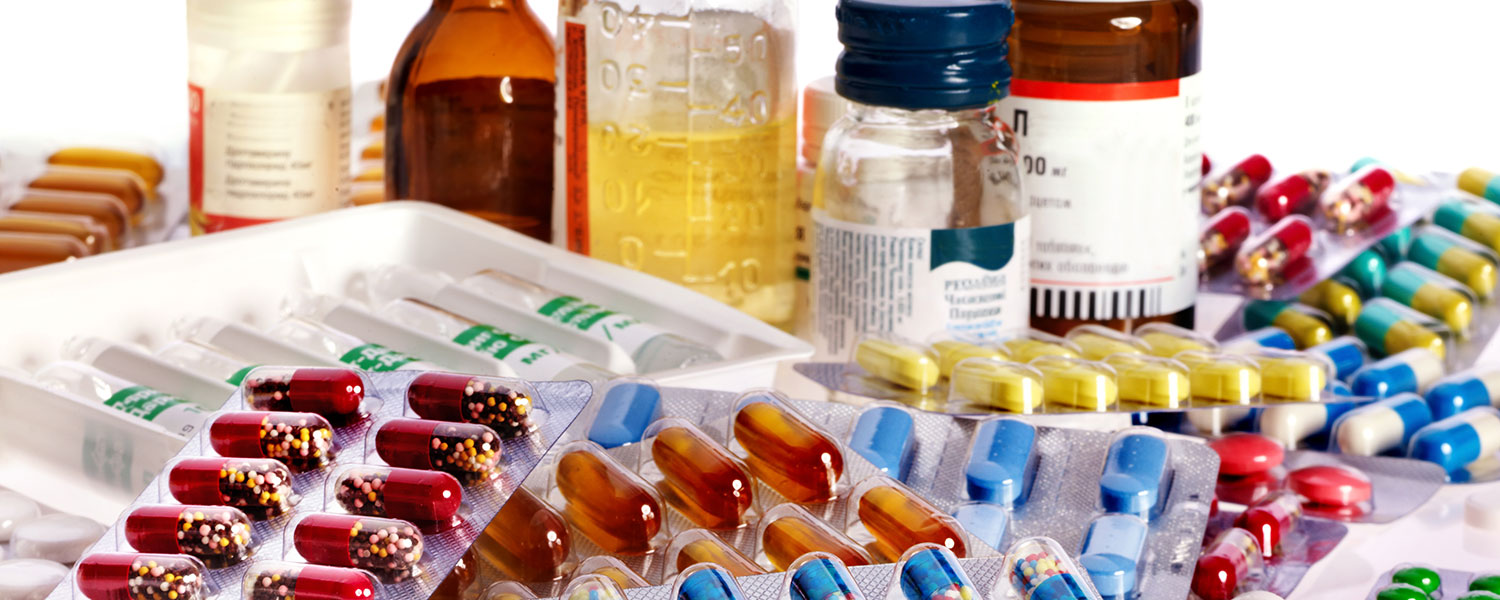 AUTOMOTIVE SECTOR
www.truecartons.com
INDUSTRIES THAT WE CATER TO:
19
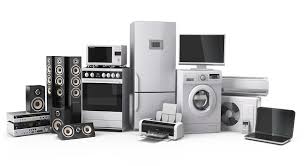 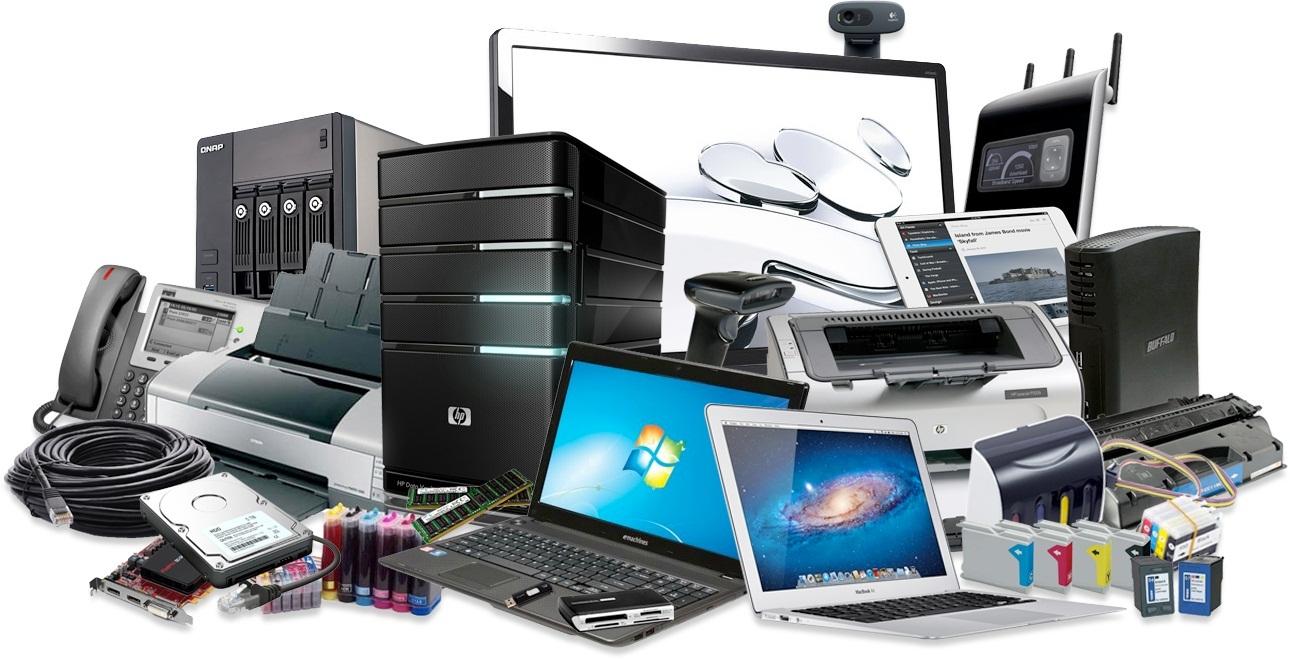 COMPUTER & ELECTRONICS
APPLIANCES & CONSUMER
DURABLES
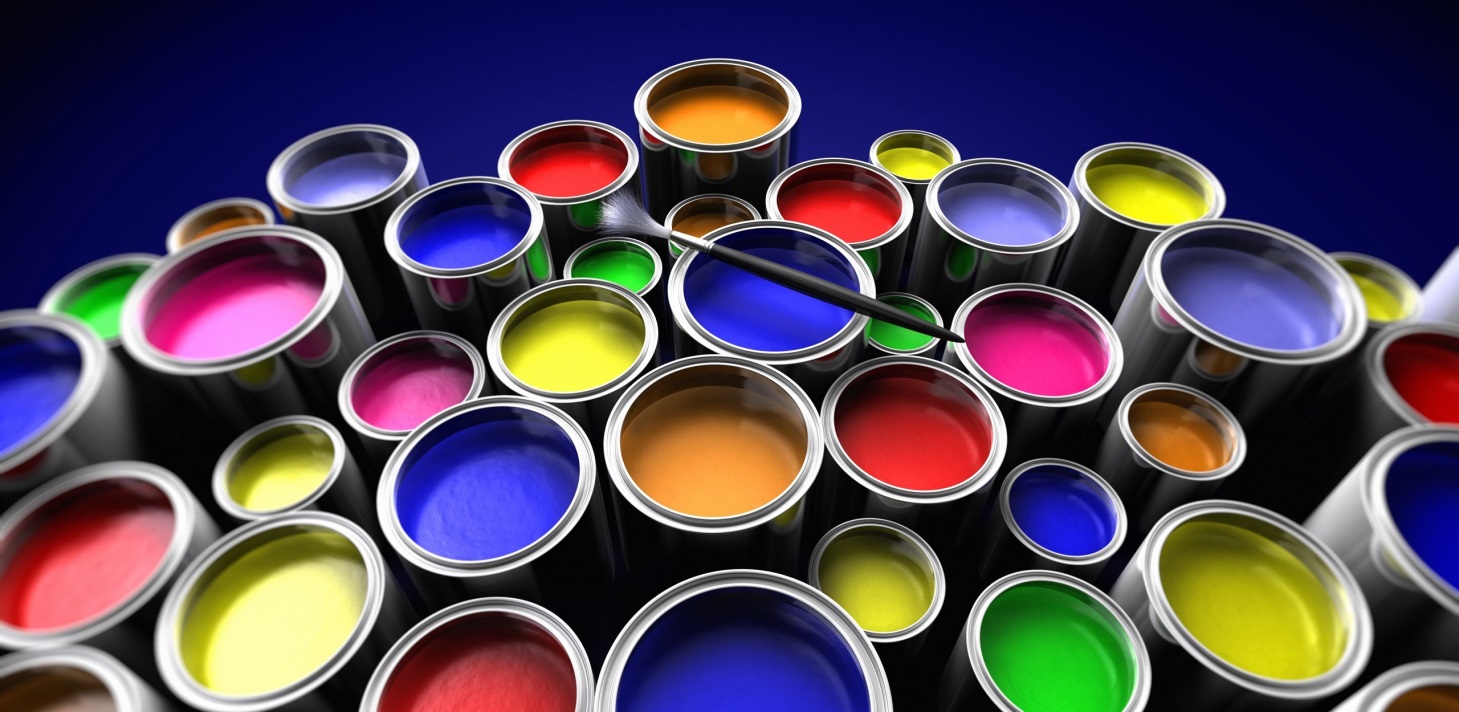 www.truecartons.com
PAINTS
THANK YOU
True Cartons